Chào mừng các em đến với tiết học Toán
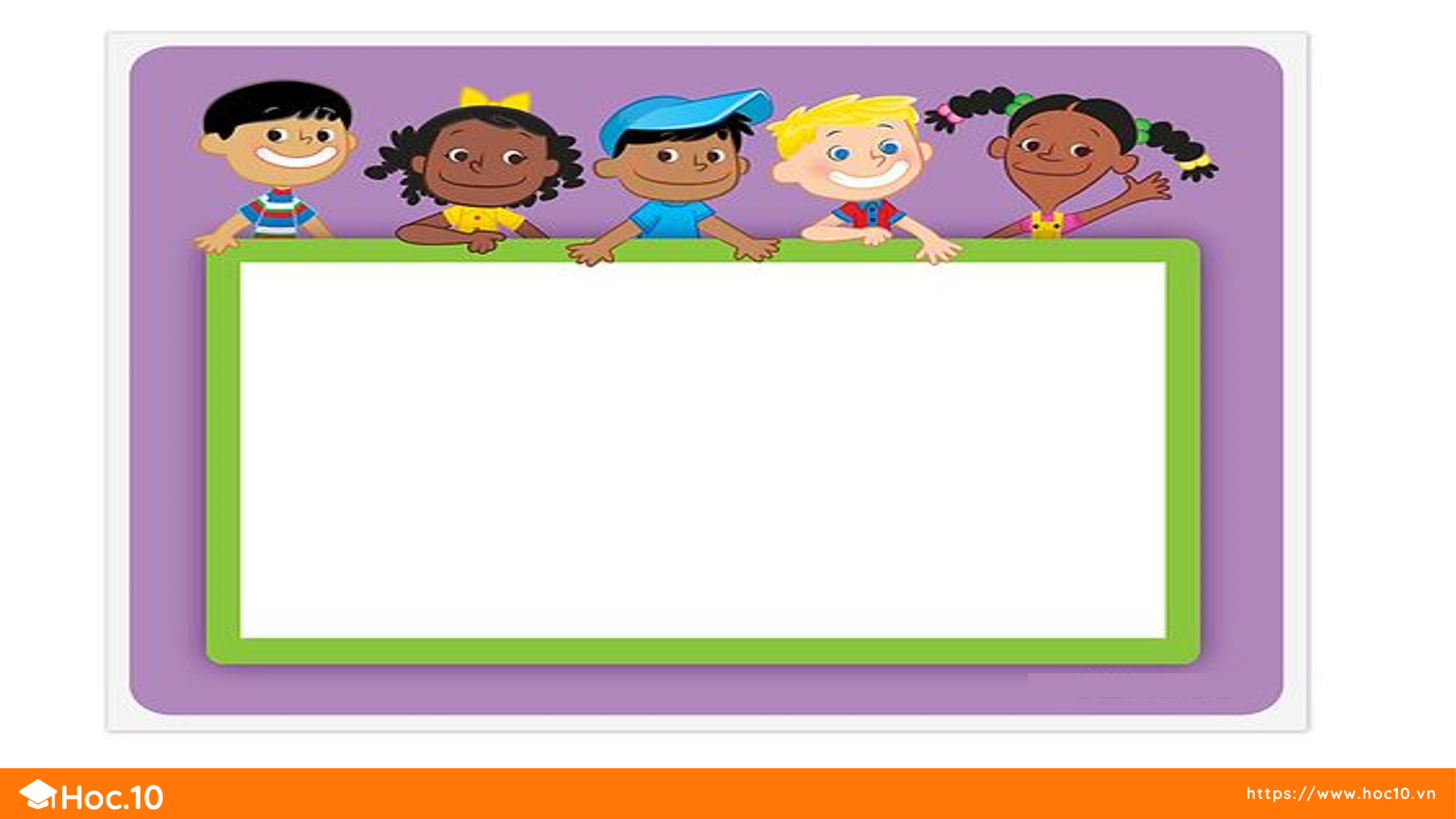 KHỞI ĐỘNG
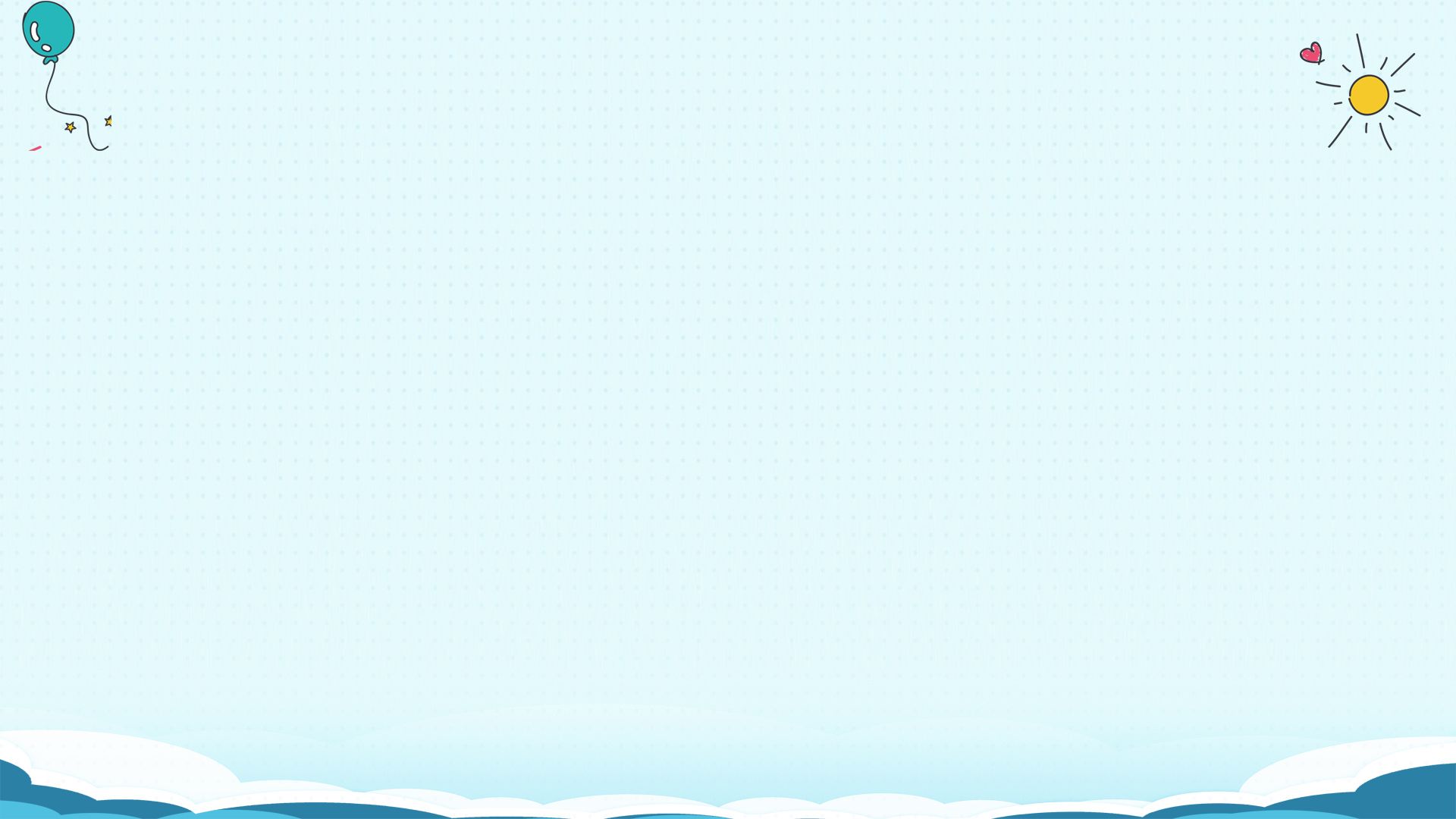 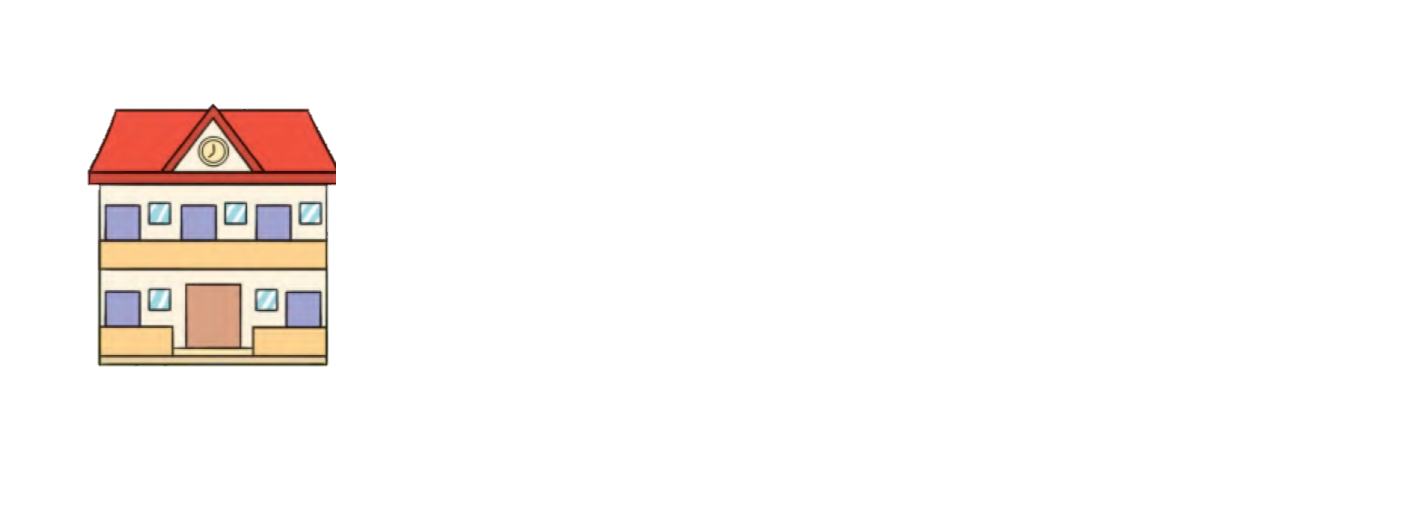 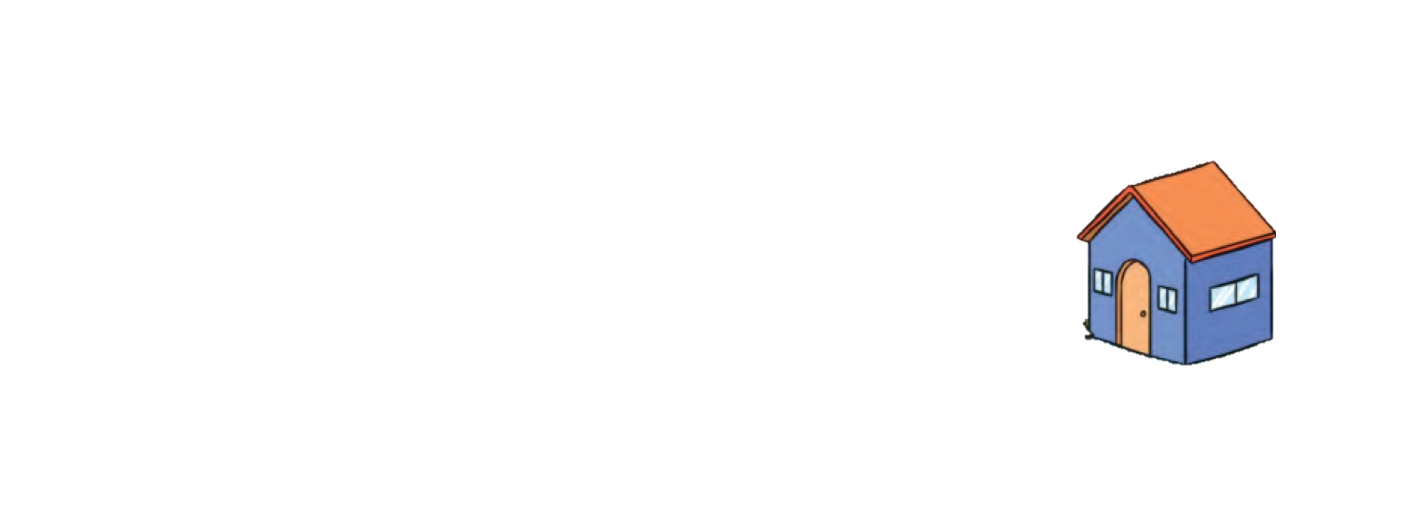 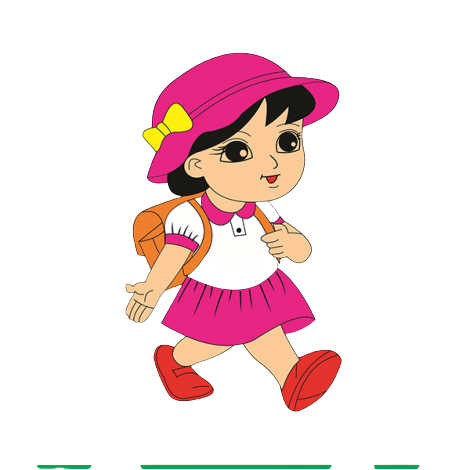 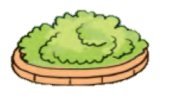 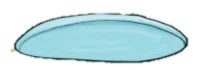 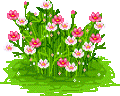 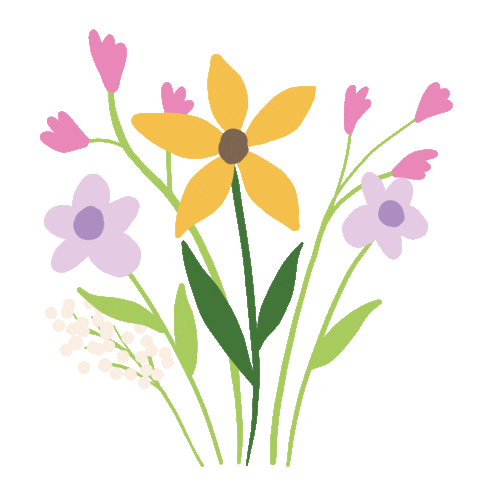 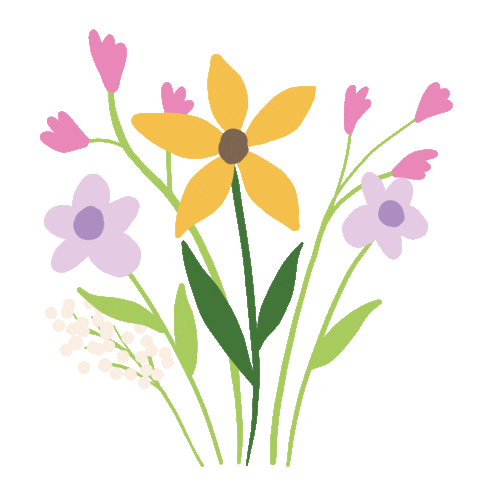 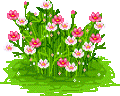 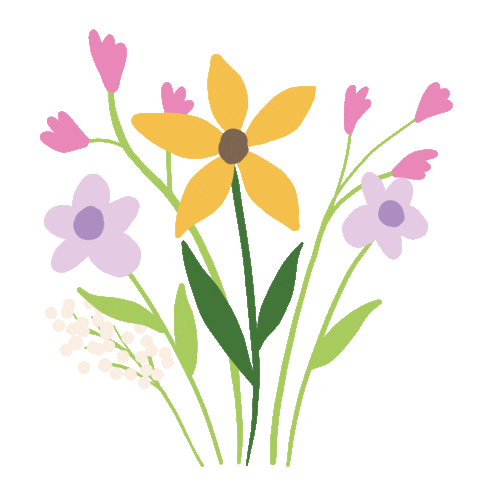 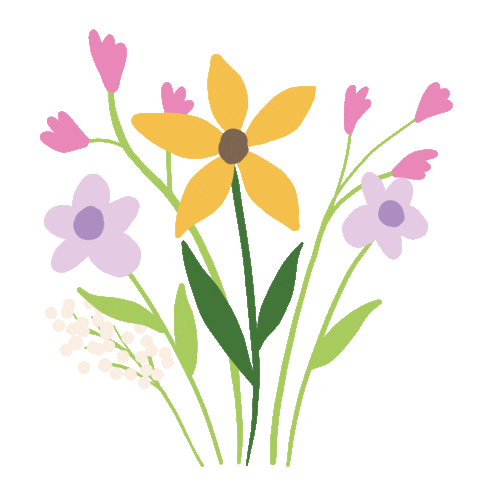 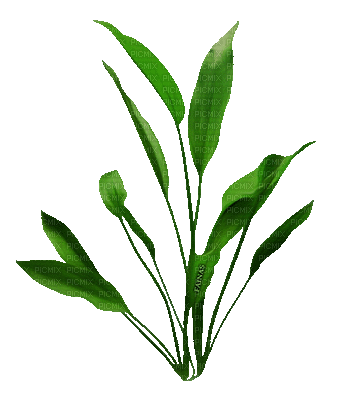 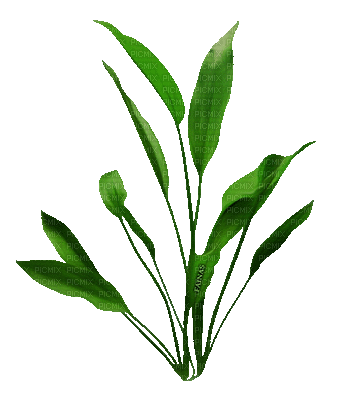 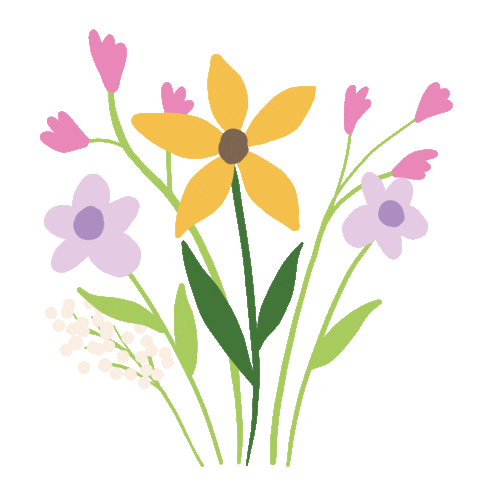 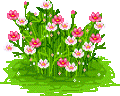 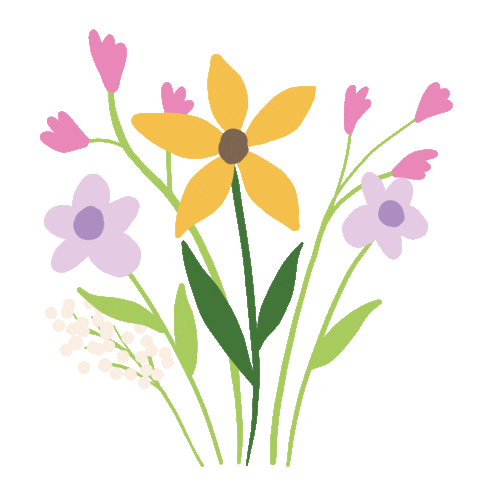 Toán
Bài 44: Độ dài đoạn thẳng
Độ dài đường gấp khúc – Tiết 1
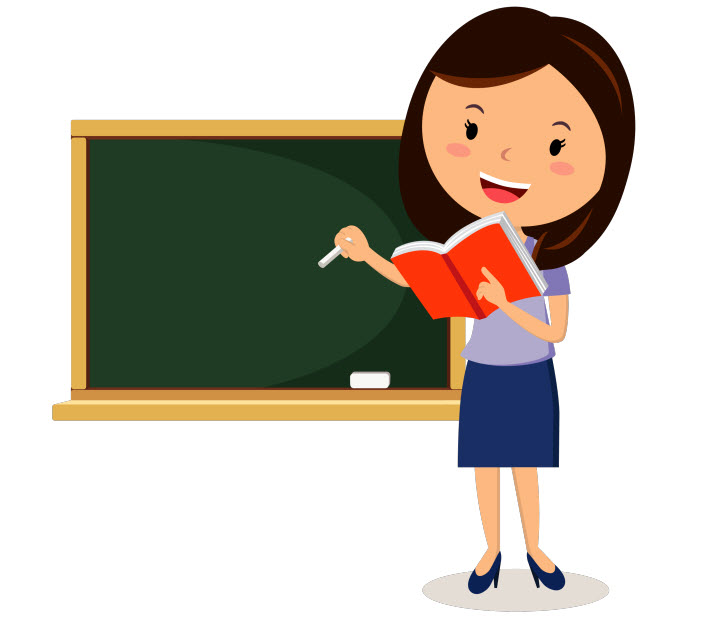 KHÁM PHÁ 
KIẾN THỨC MỚI
5 cm
B
C
2 cm
4 cm
A
5 cm
K
D
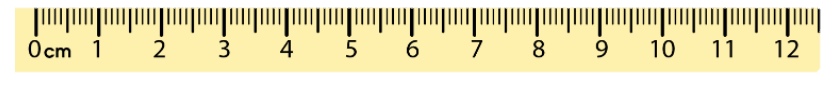 A
Độ dài đoạn thẳng AK 
bằng bao nhiêu xăng-ti-mét?
Tính độ dài đường gấp khúc ABCD
Độ dài đường gấp khúc ABCD là tổng độ dài các đoạn thẳng AB, BC, CD:
 4 cm + 5 cm + 2 cm = 11 cm
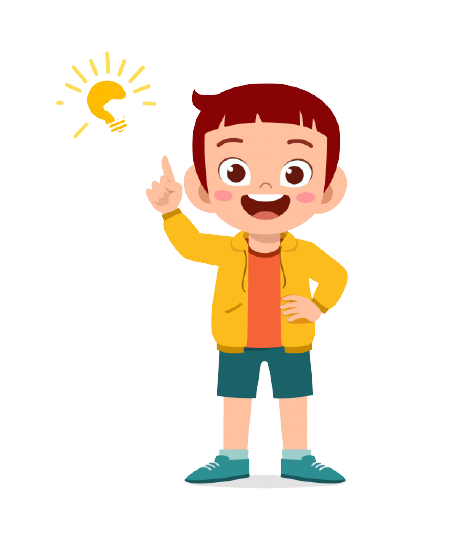 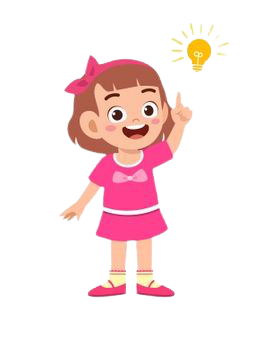 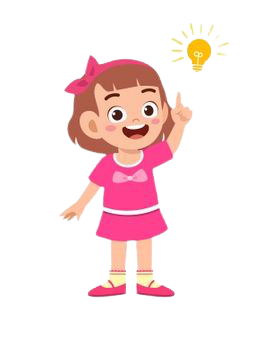 Ta viết AK = 5 cm
Độ dài đoạn thẳng AK là 5 cm
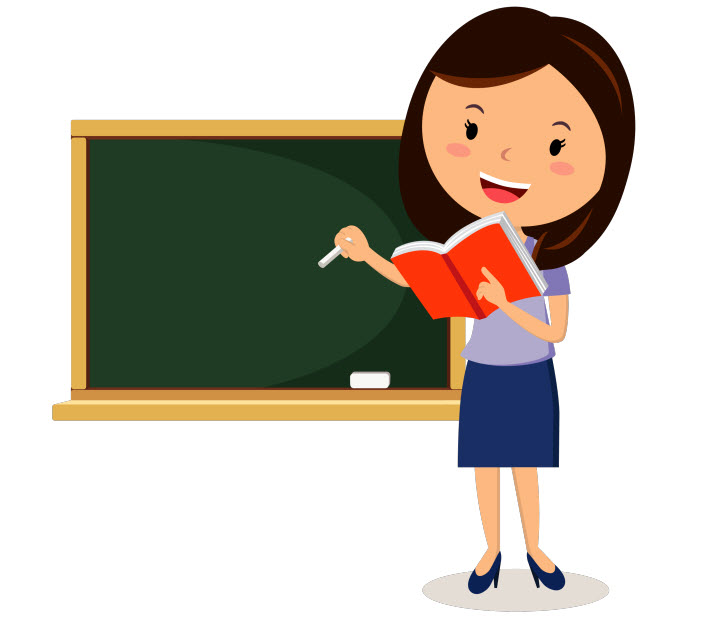 LUYỆN TẬP THỰC HÀNH
Dùng thước có vạch chia xăng-ti-mét đo độ dài của các đoạn thẳng sau và nêu kết quả:
1
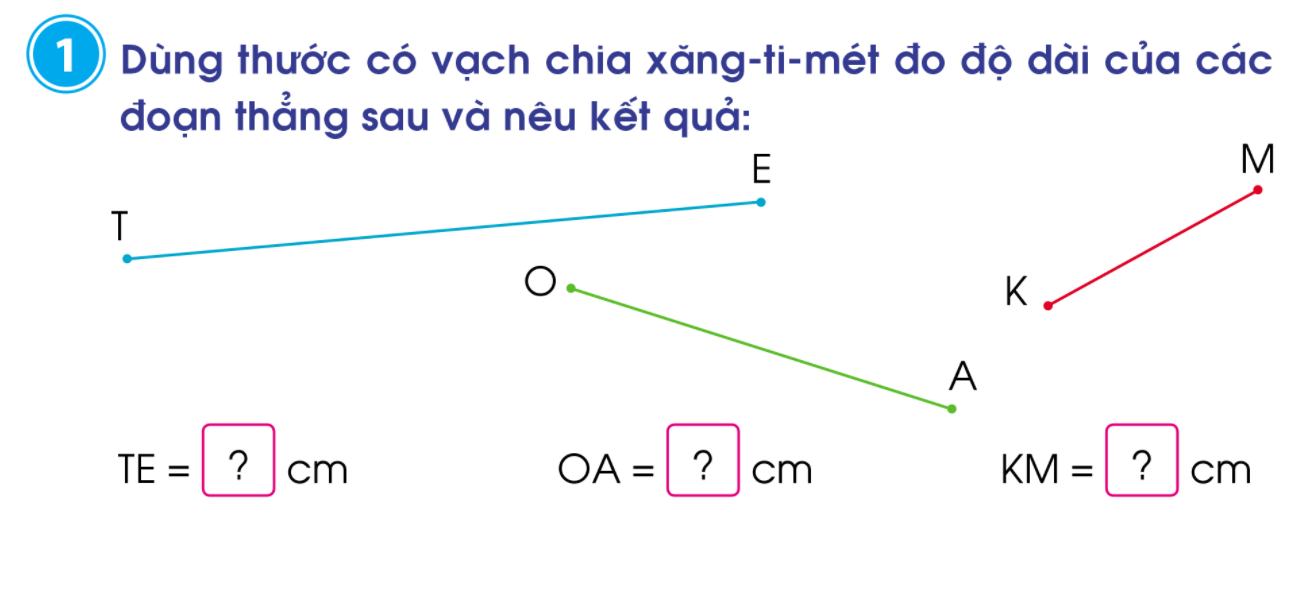 TE =       cm           OA =         cm             KM =       cm
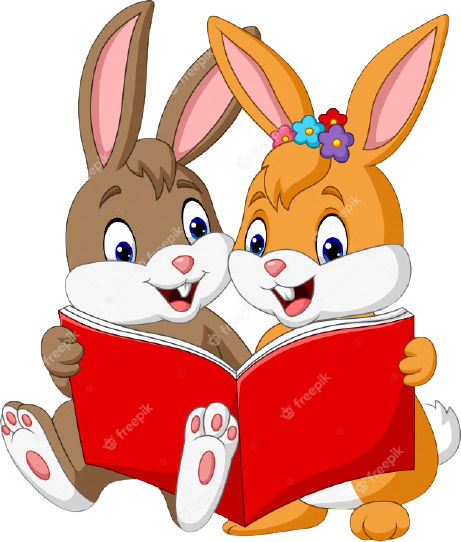 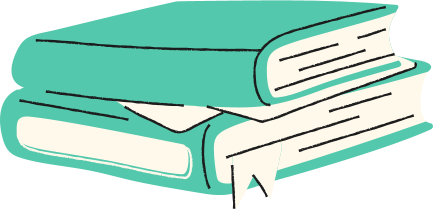 a. Tính độ dài của đường gấp khúc ABCD trong hình sau:
2
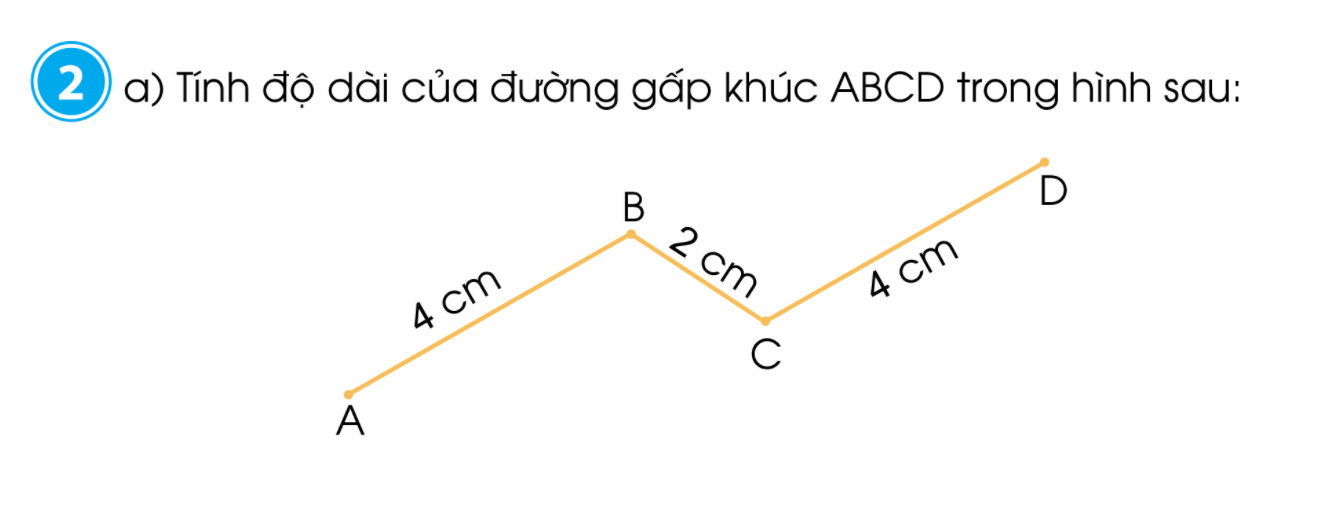 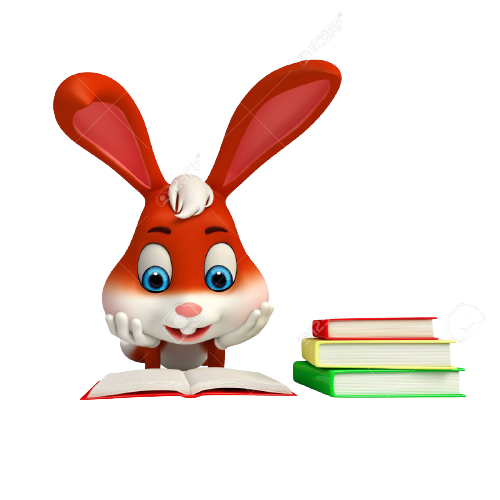 b. Đo độ dài các đoạn thẳng rồi tính độ dài của đường gấp khúc MNOPQ sau:
2
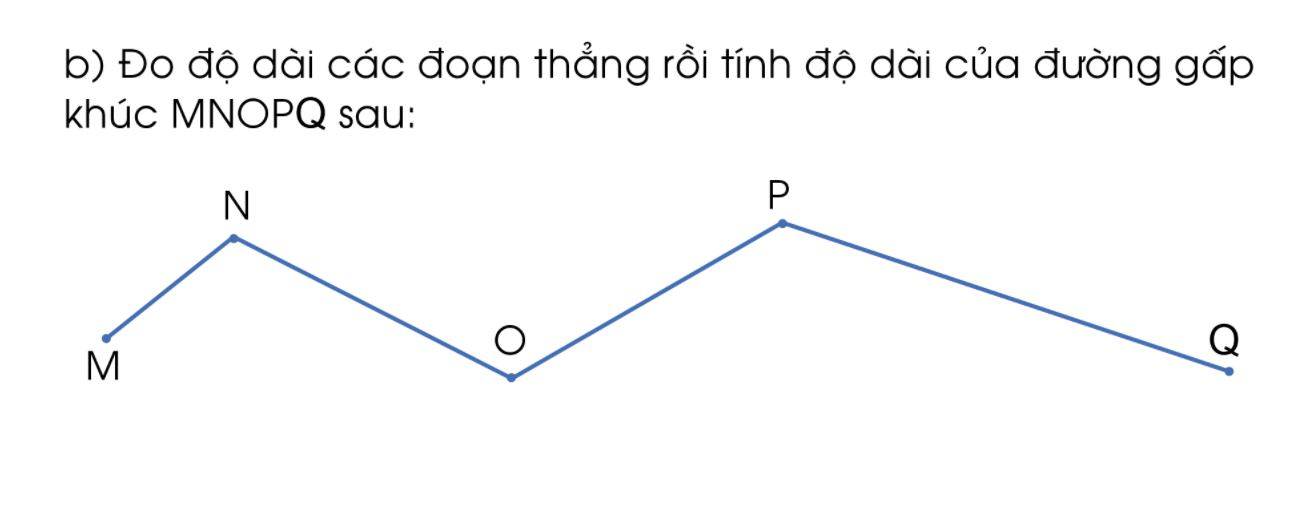 2 cm
4 cm
6 cm
4 cm
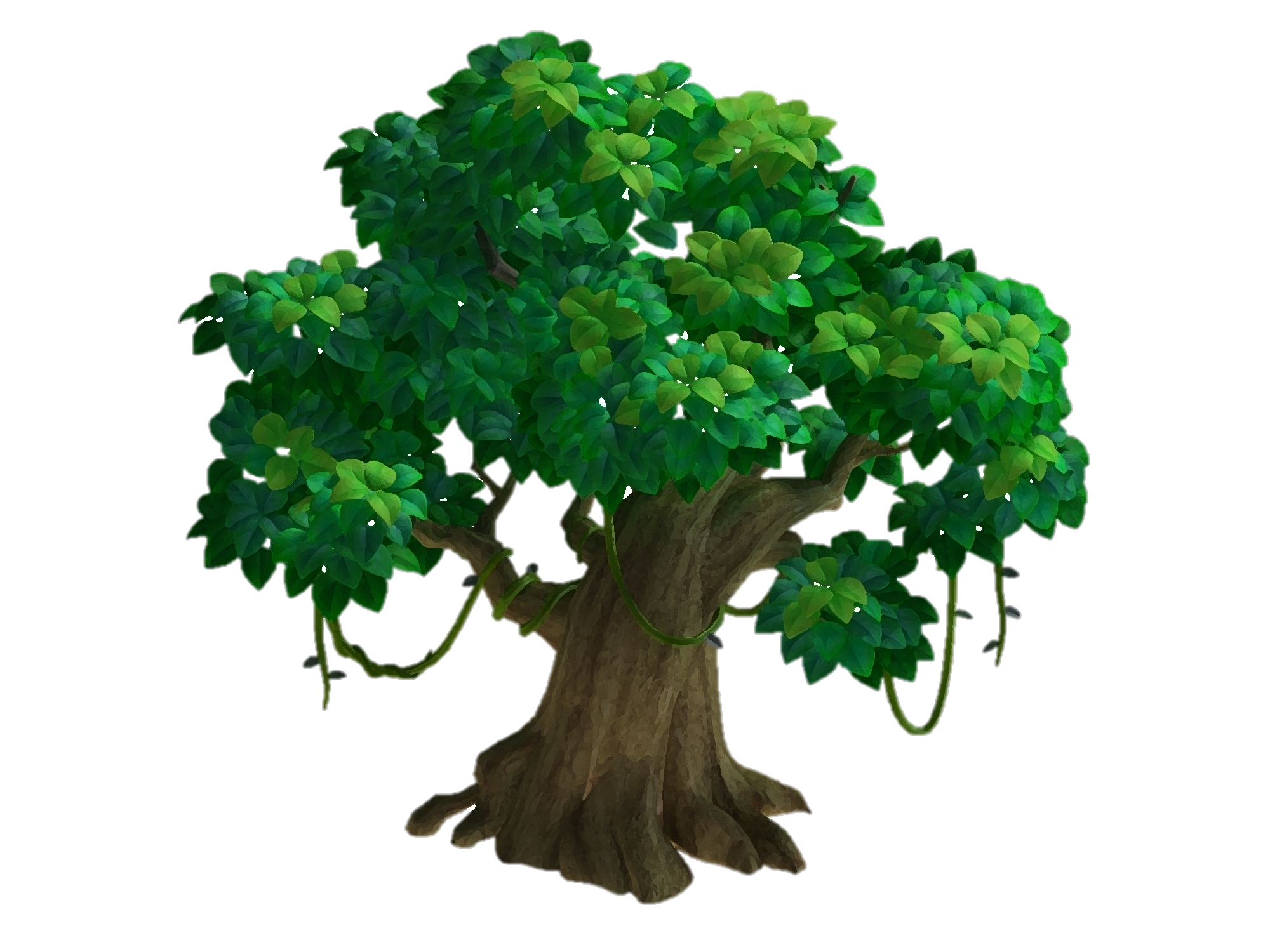 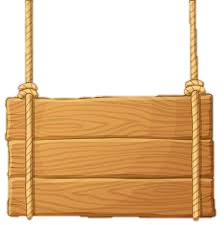 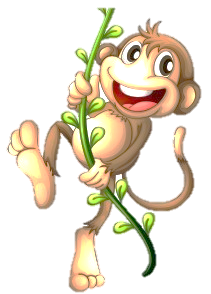 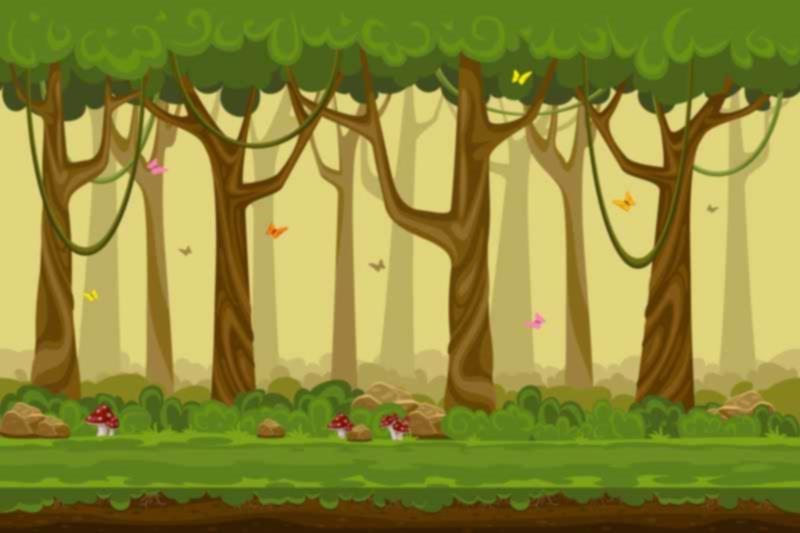 BẢO VỆ
RỪNG XANH
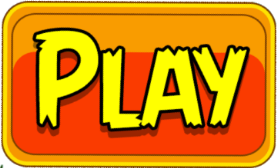 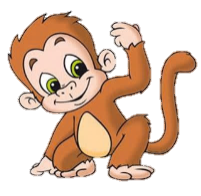 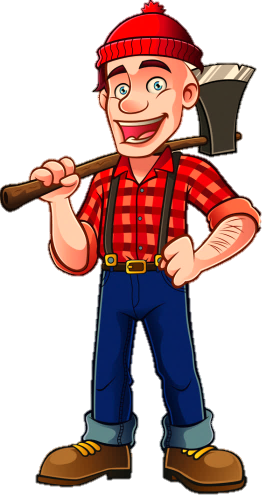 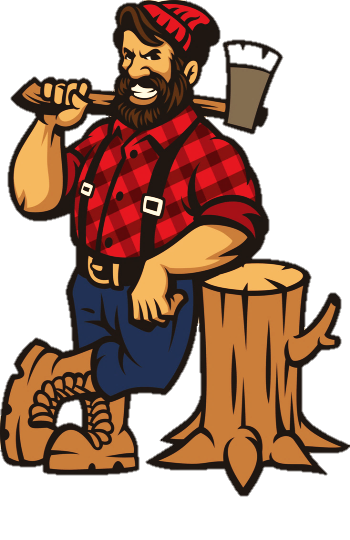 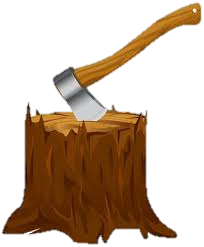 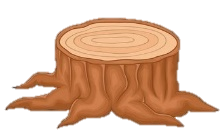 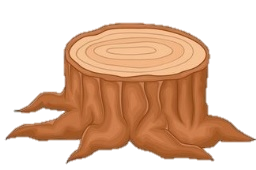 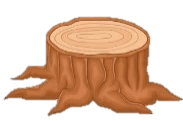 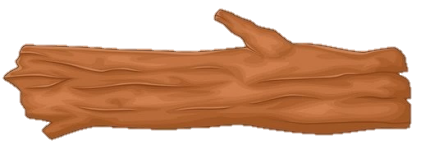 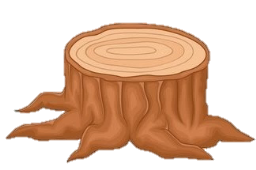 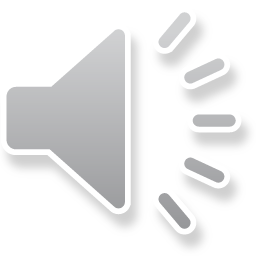 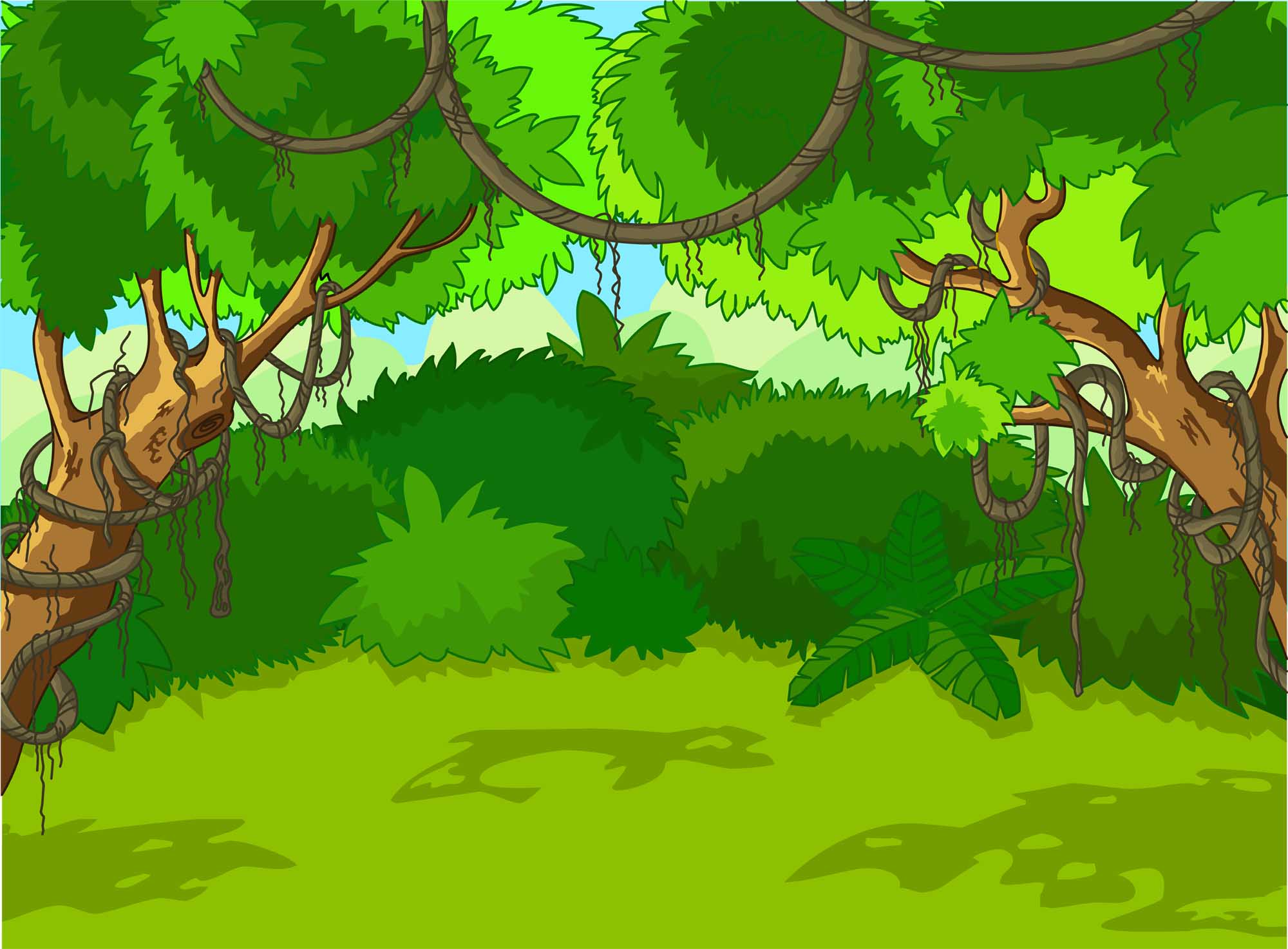 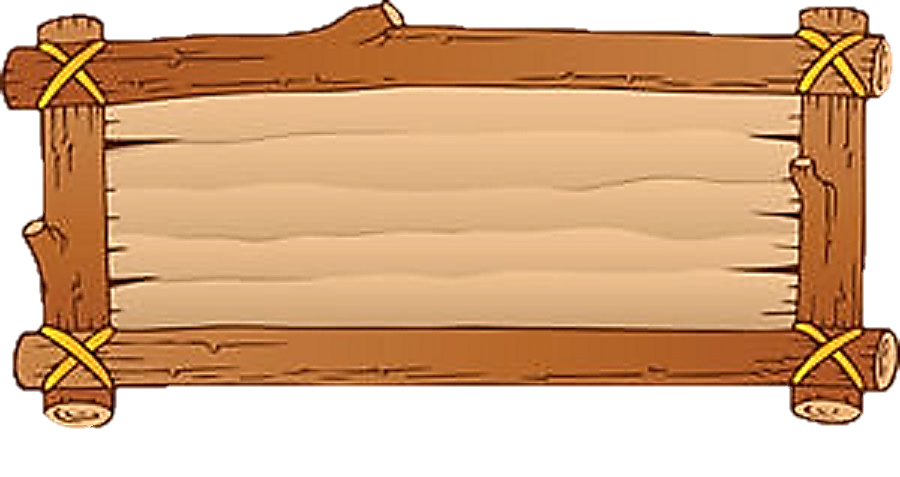 Trả lời đúng các câu hỏi 
để giúp các chú khỉ 
ngăn chặn hành vi 
phá rừng của nhóm lâm tặc
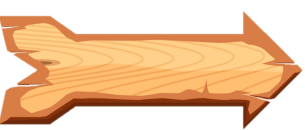 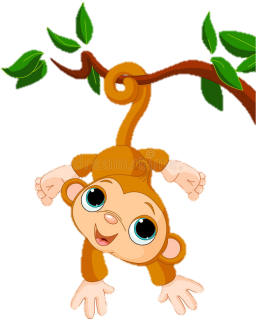 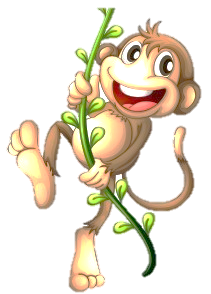 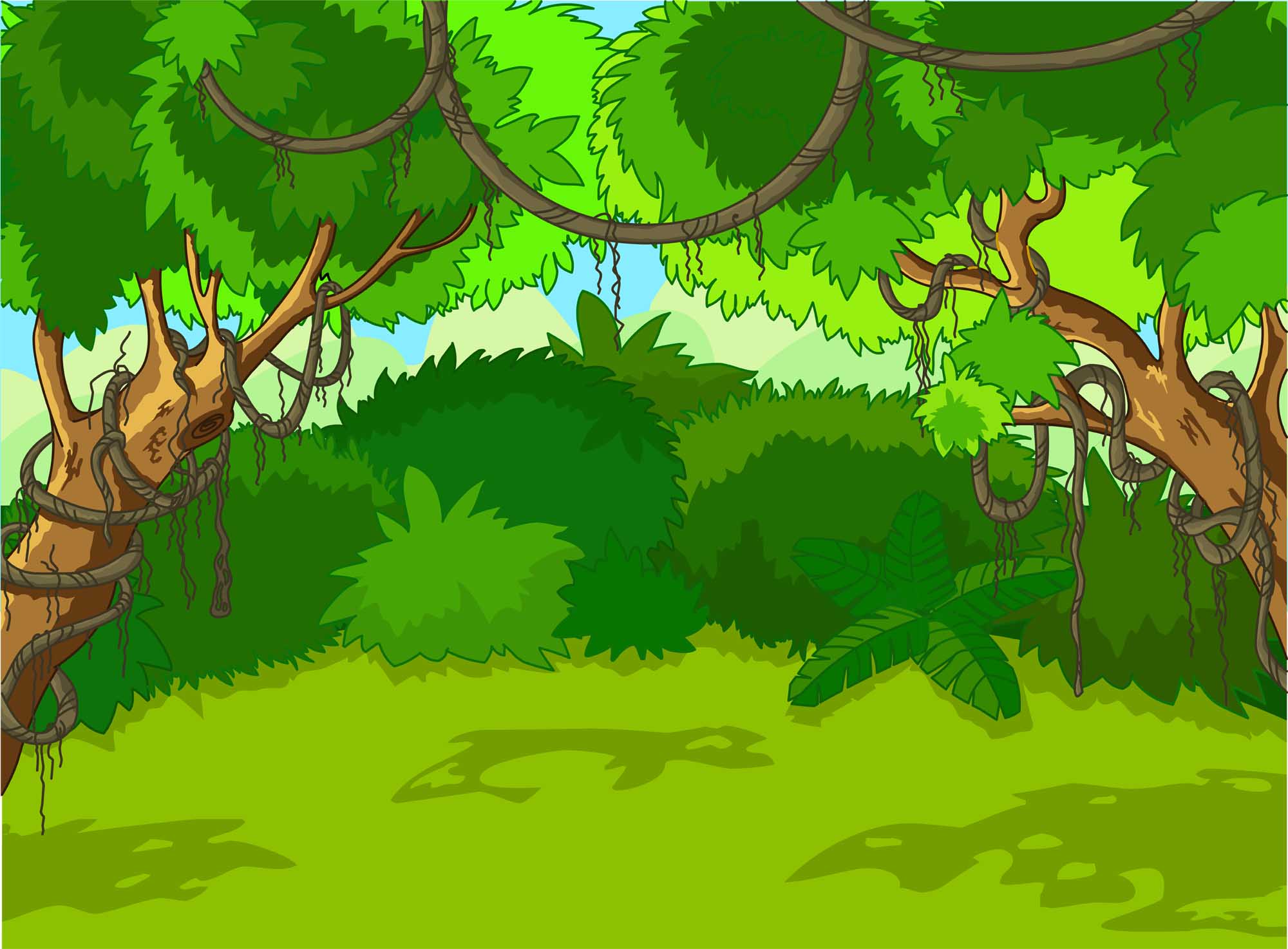 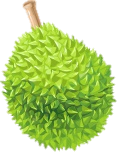 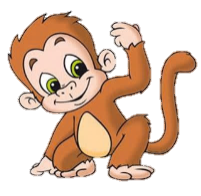 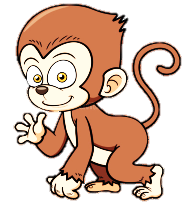 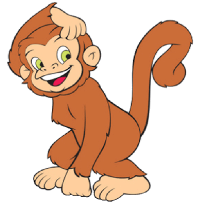 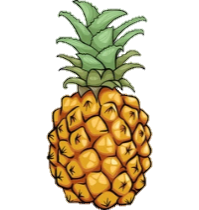 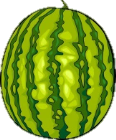 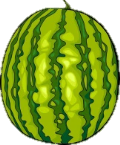 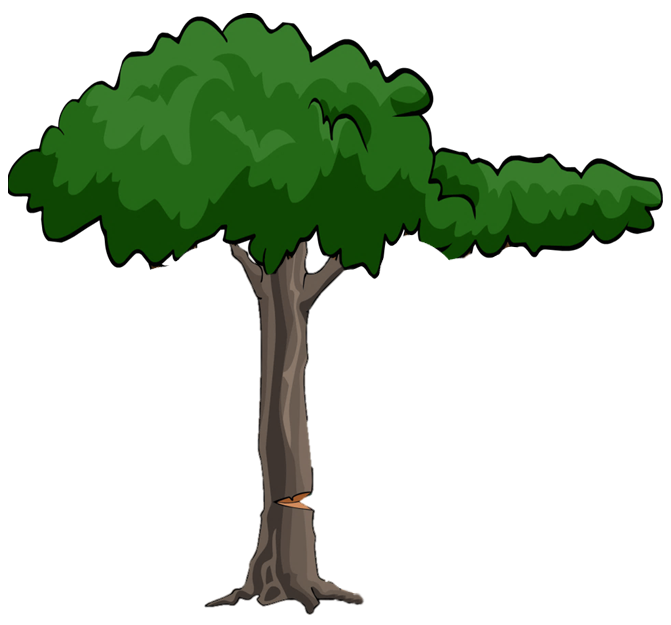 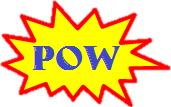 2
1
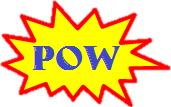 3
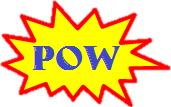 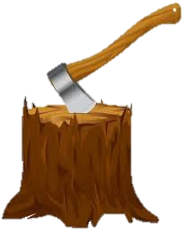 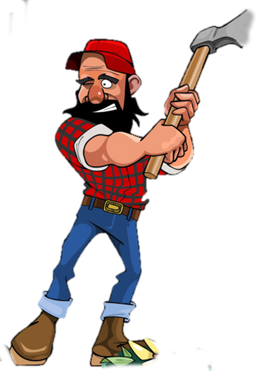 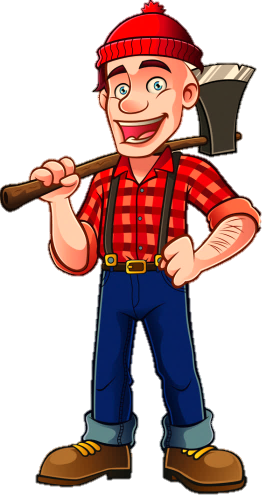 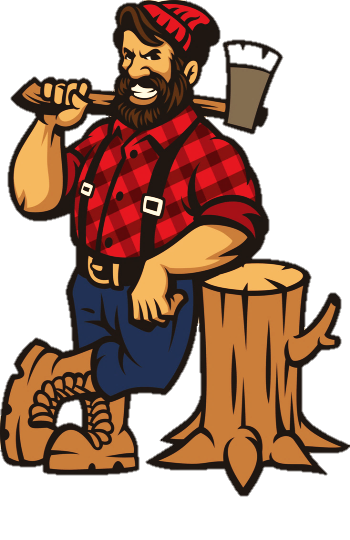 4
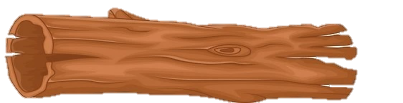 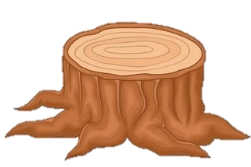 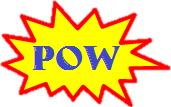 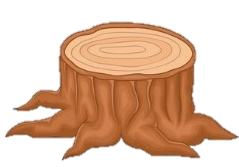 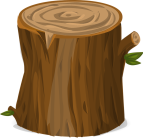 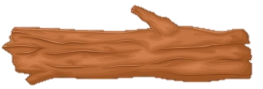 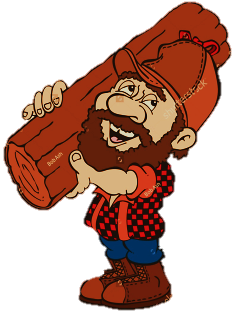 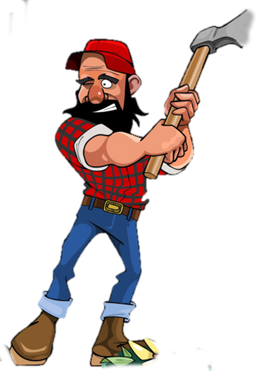 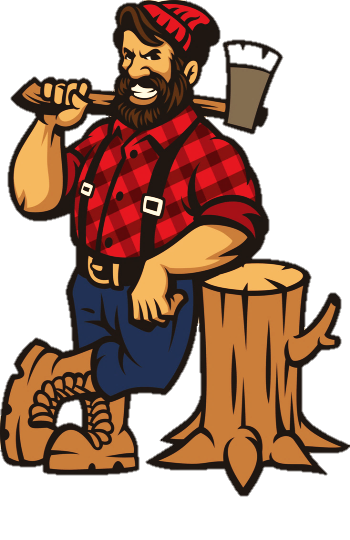 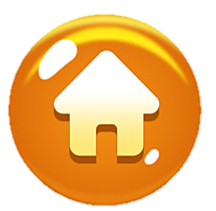 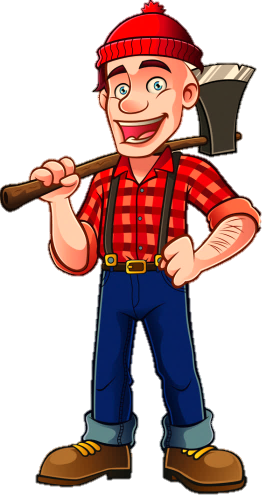 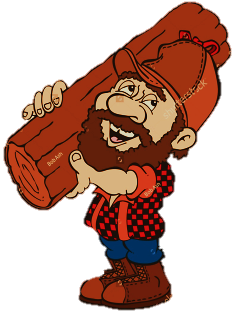 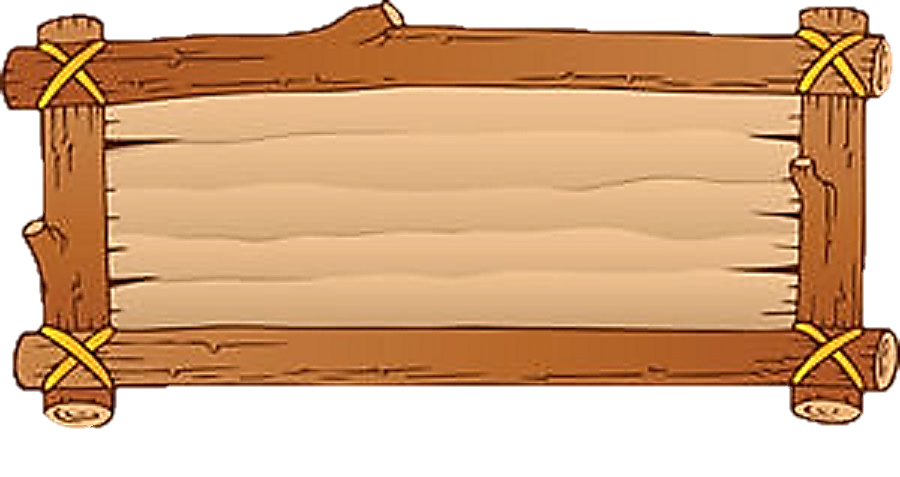 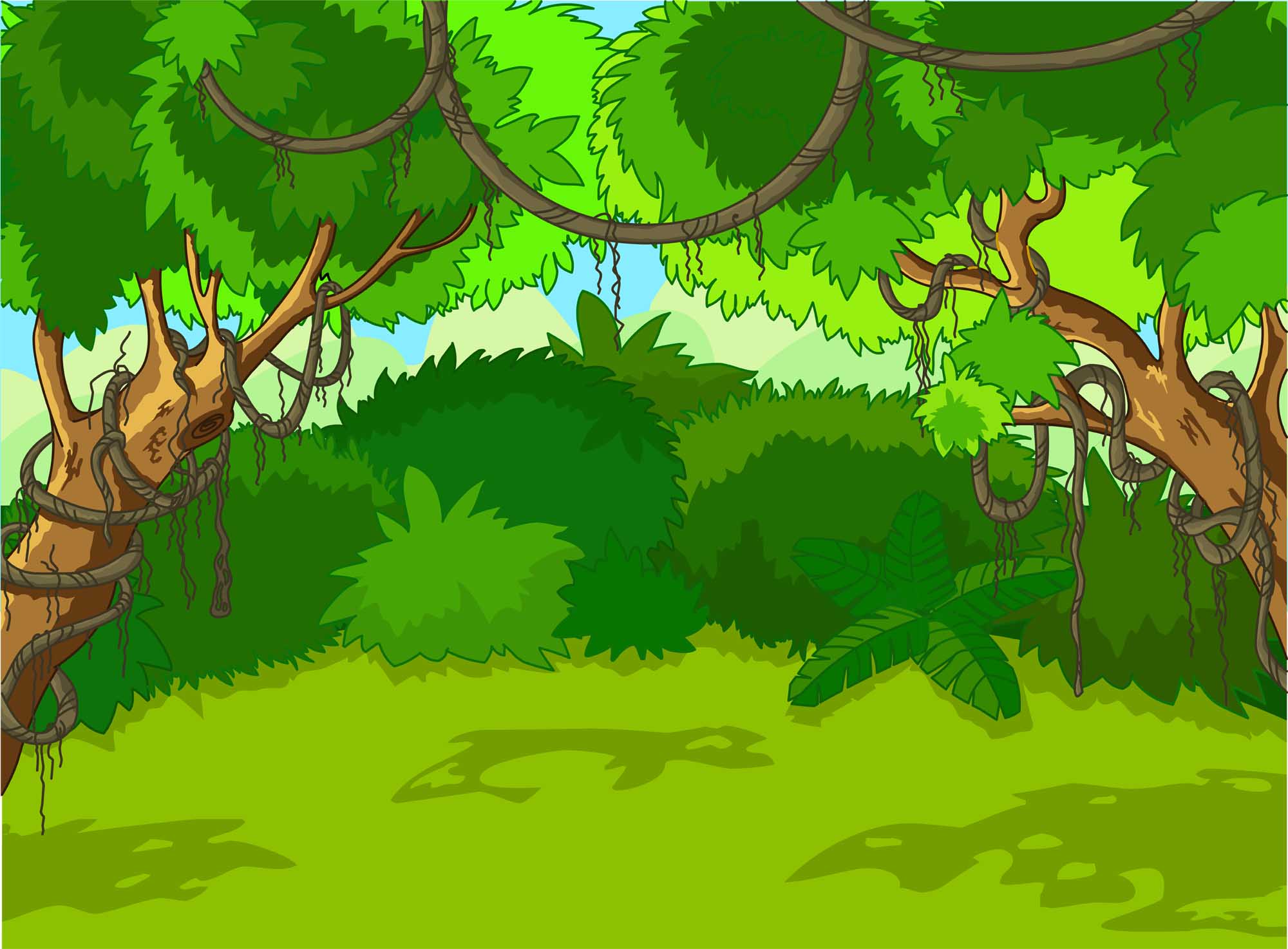 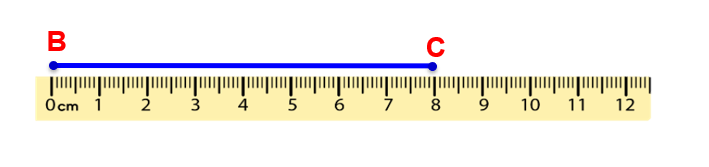 BC = ?
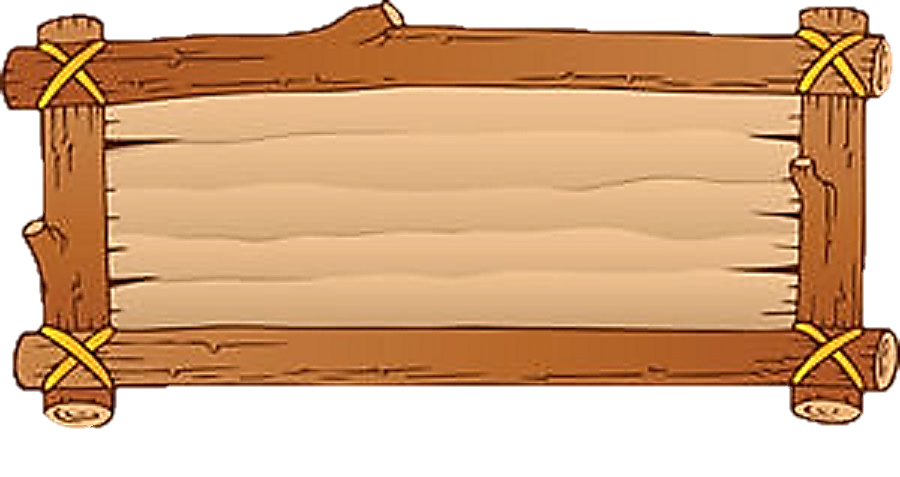 8 cm
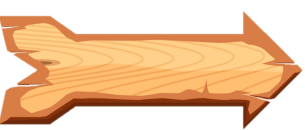 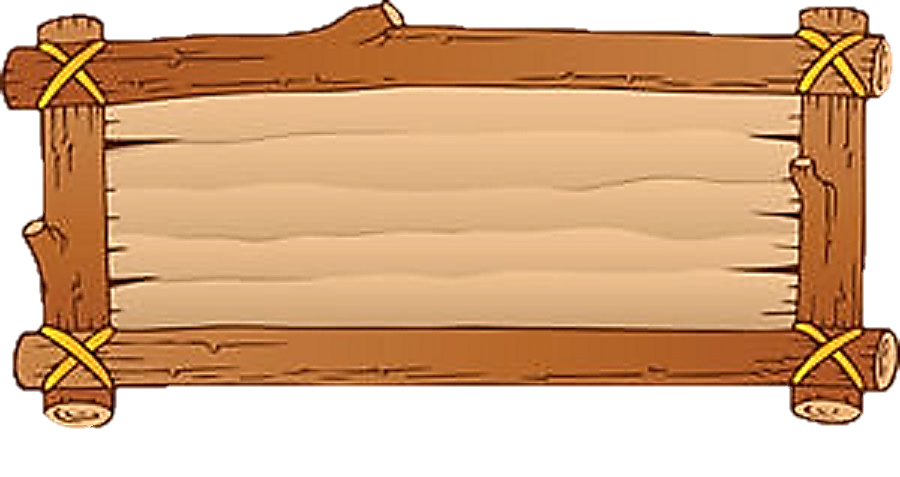 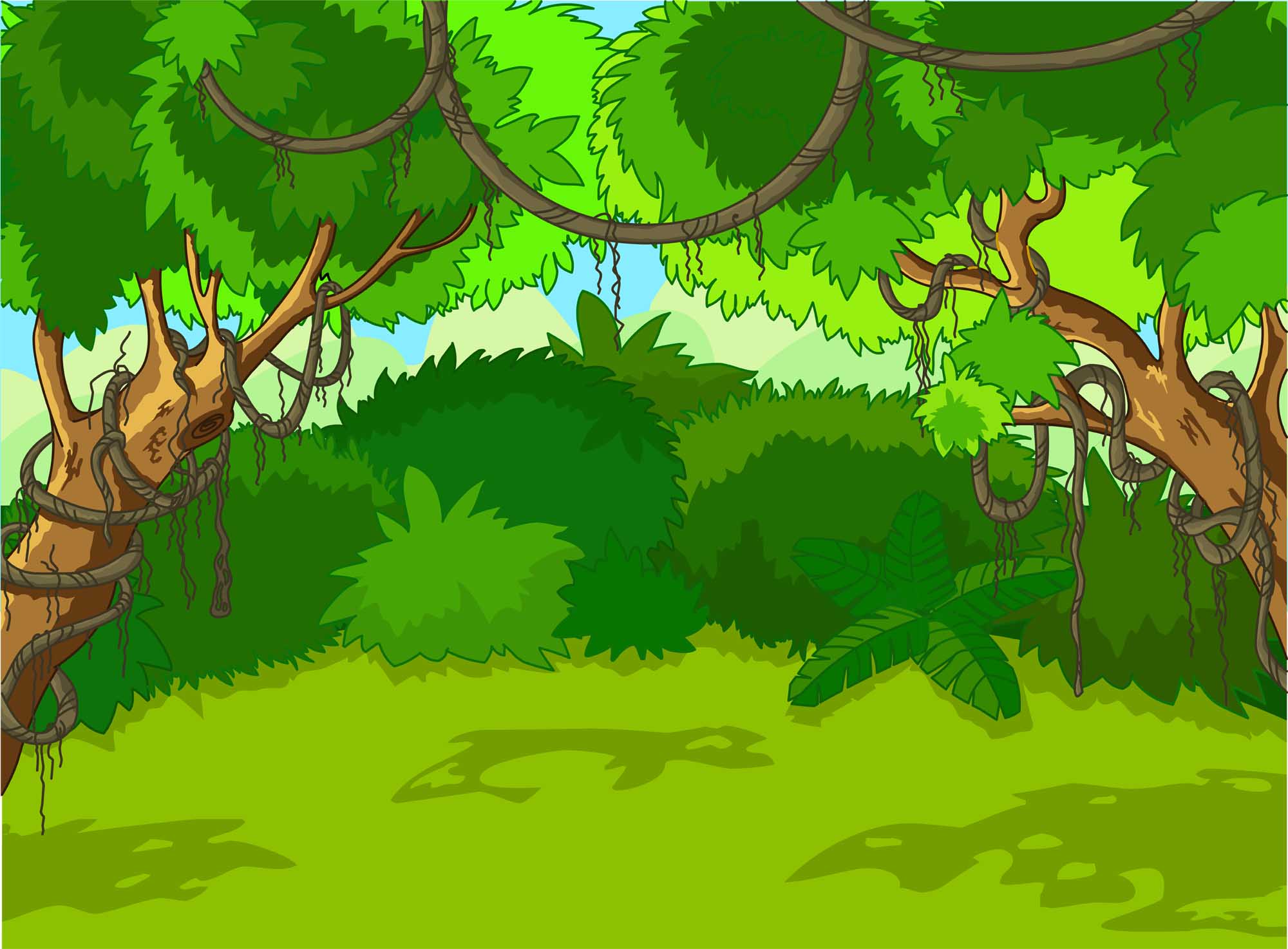 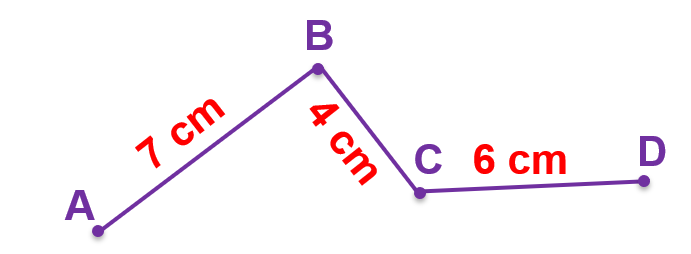 Đường gấp khúc ABCD dài bao nhiêu xăng-ti-mét?
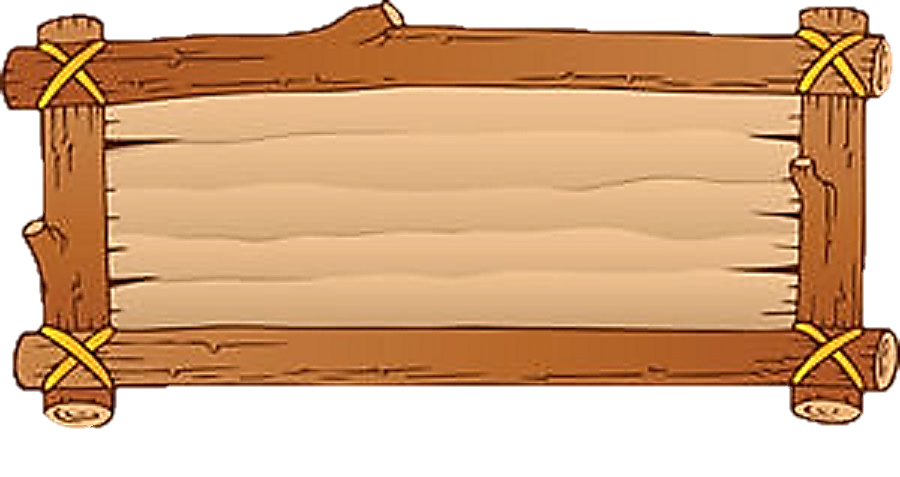 17 cm
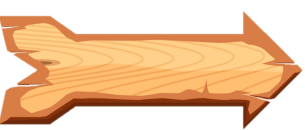 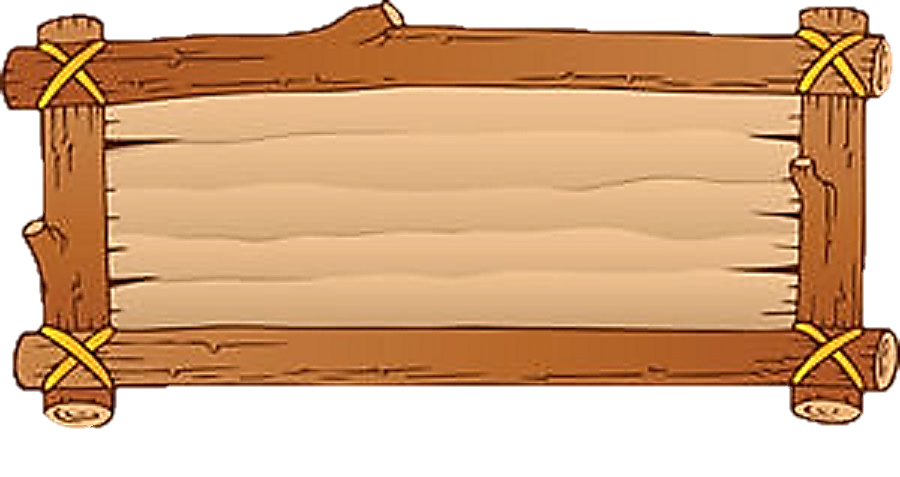 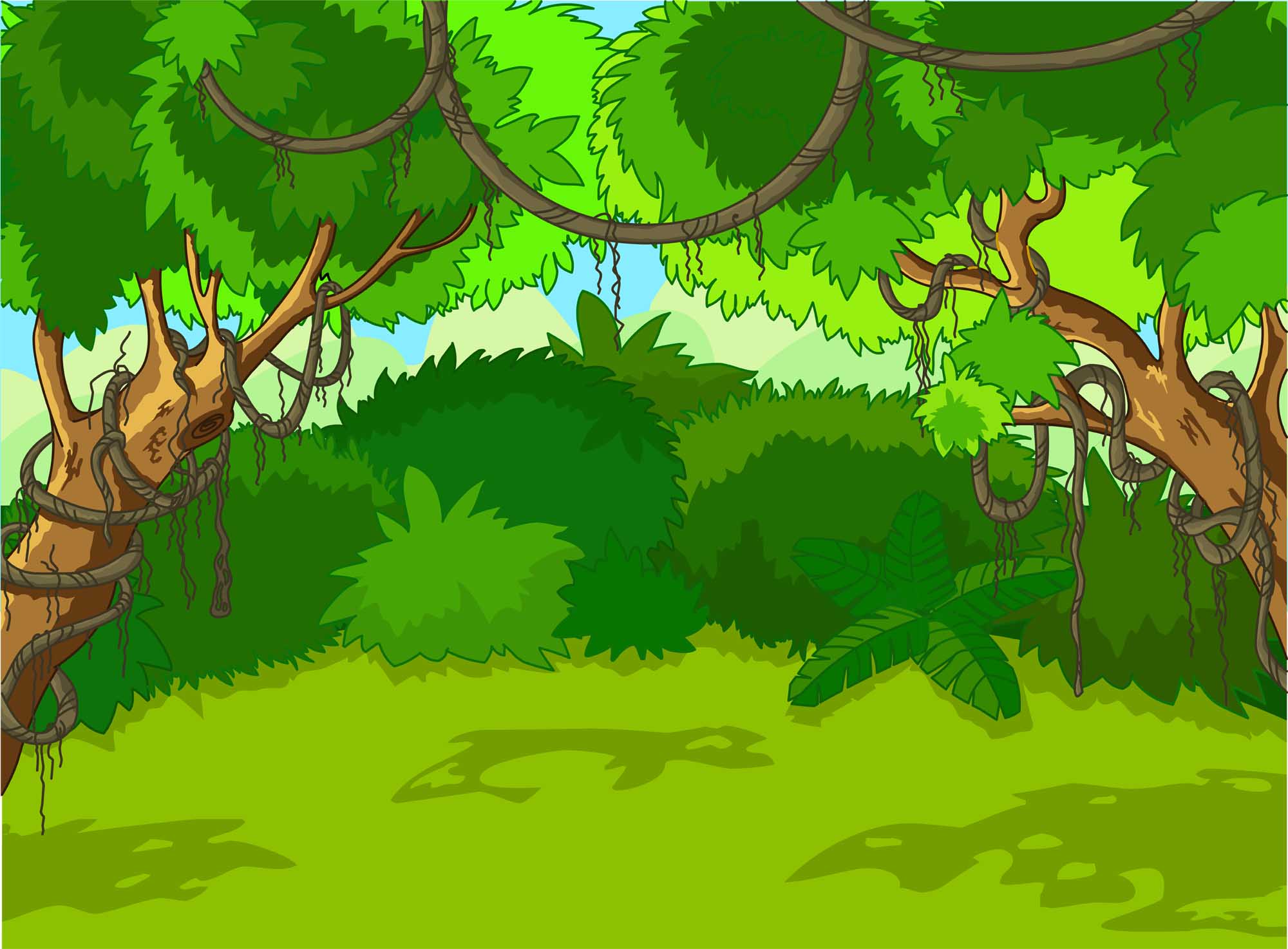 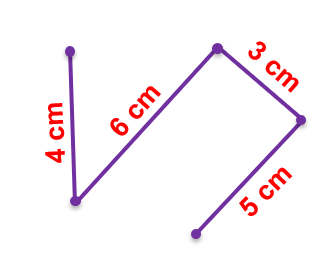 Tính độ dài
 đường gấp khúc bên.
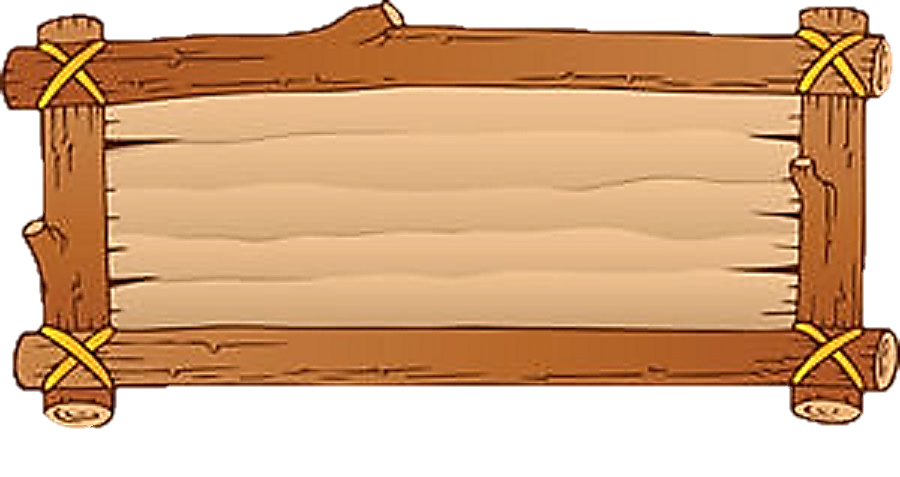 18 cm
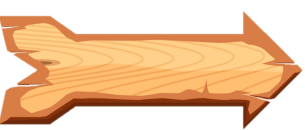 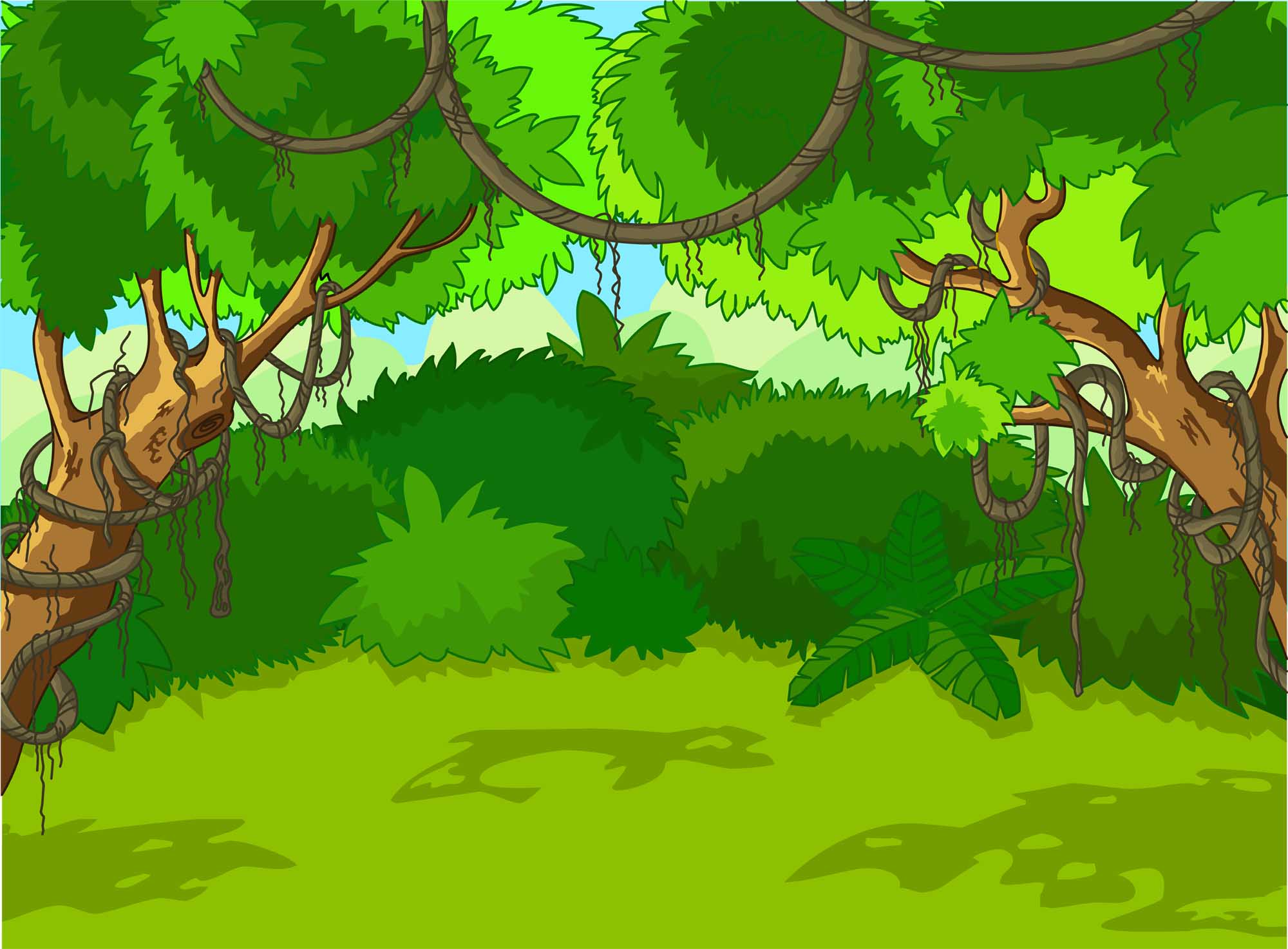 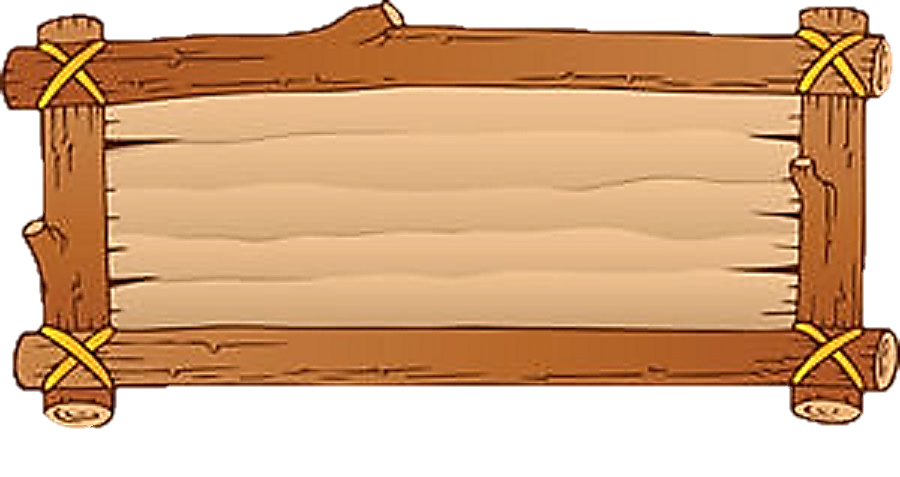 Một đường gấp khúc có các đoạn thẳng lần lượt là 3 cm, 4 cm, 5 cm. Vậy độ dài của đường gấp khúc là:
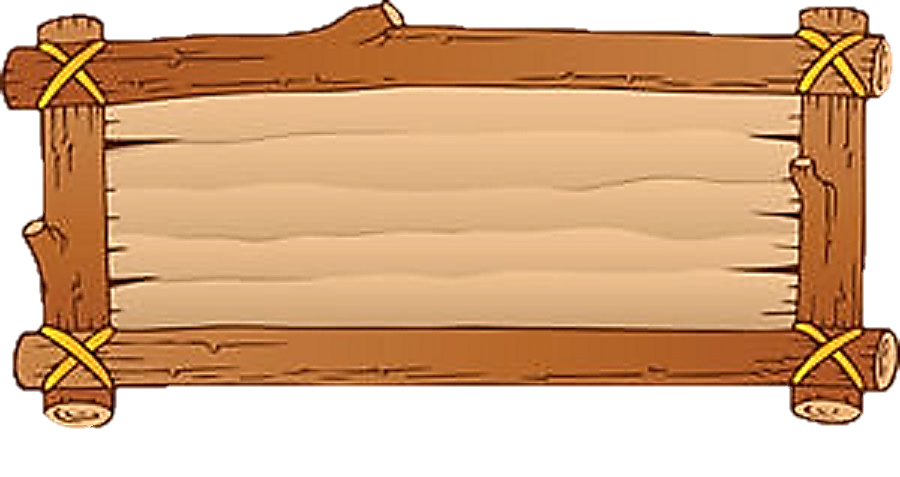 12 cm
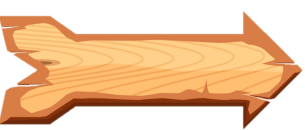 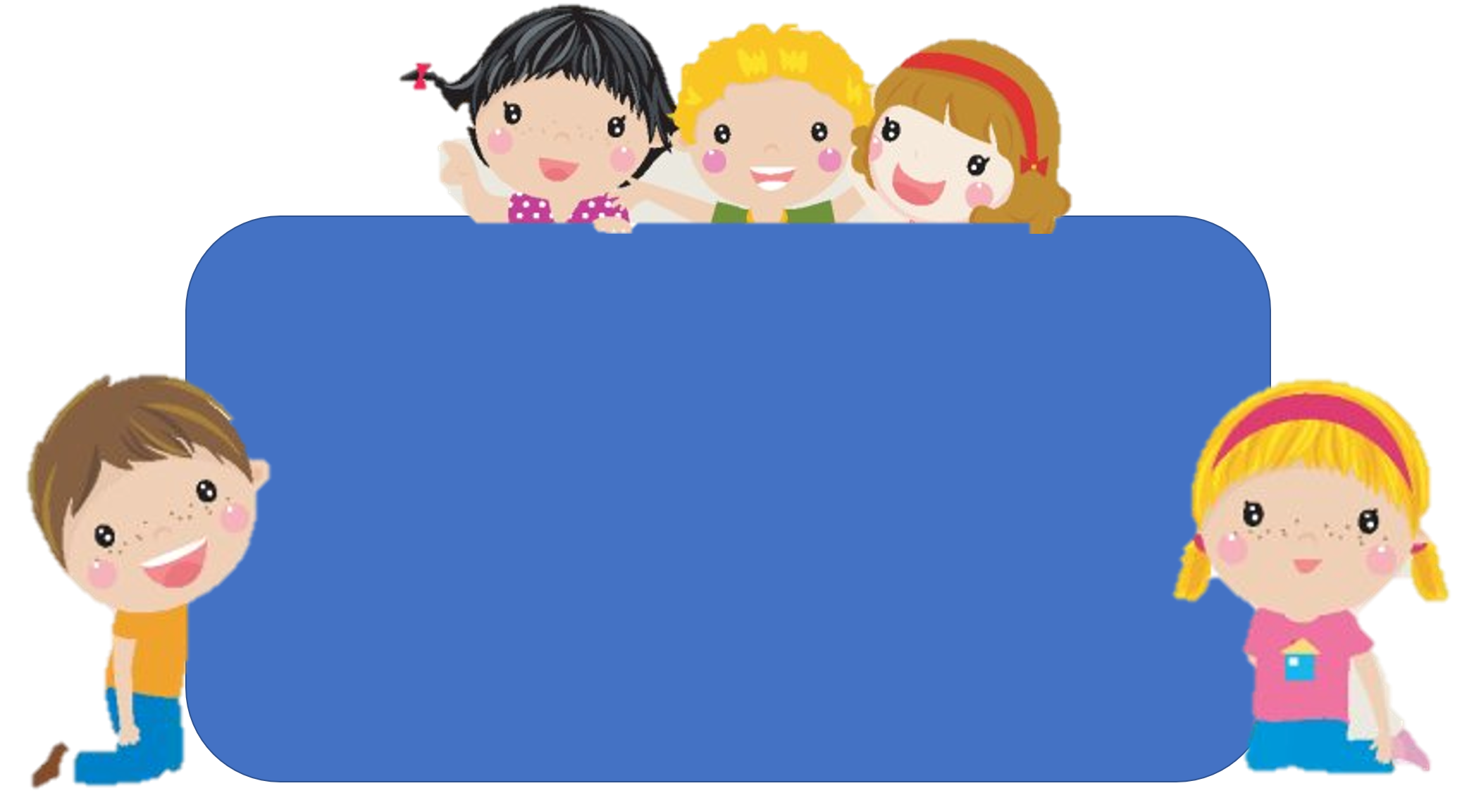 Bài học hôm nay em biết thêm được điều gì?
Để có thể làm tốt các bài tập trên em nhắn bạn điều gì?
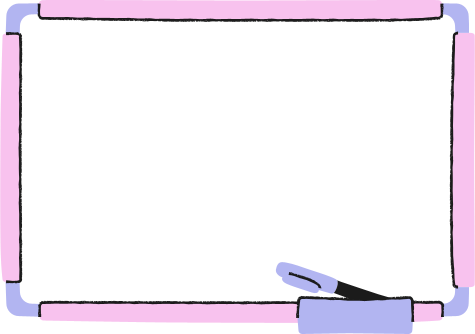 Tạm biệt và hẹn gặp lại
các con ở tiết học sau
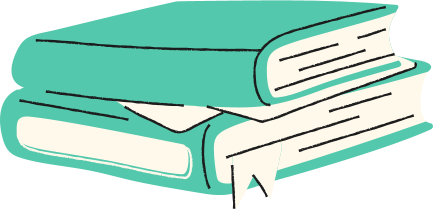